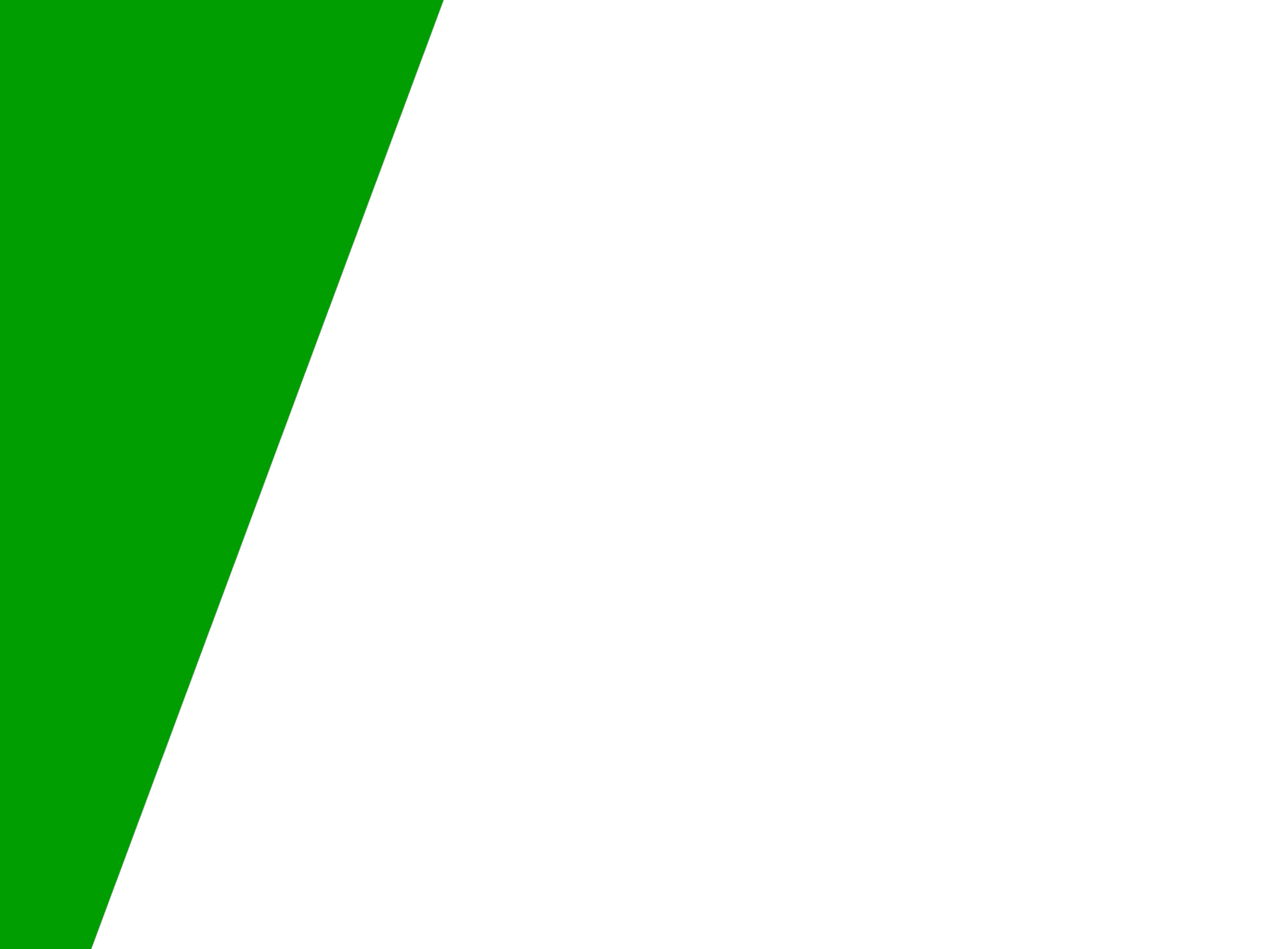 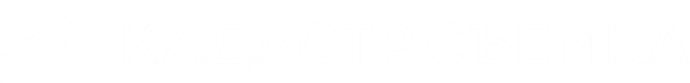 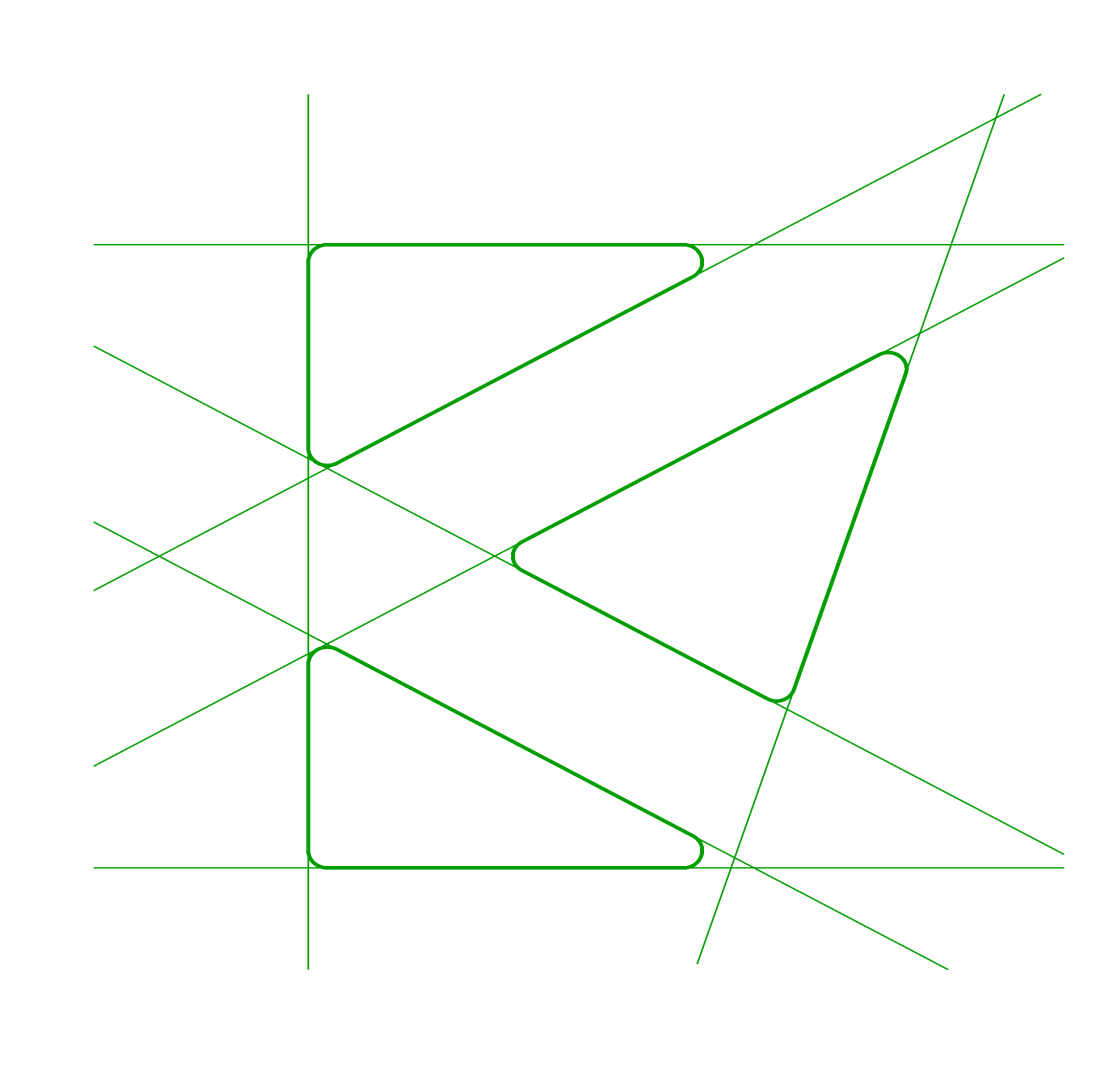 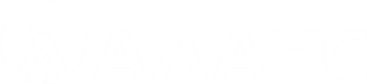 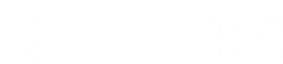 ОСОБЕННОСТИ ФОРМИРОВАНИЯ
КАРТОГРАФИЧЕСКОЙ ПРОДУКЦИИ
По фондовым и архивным материалам
ИРКУТСК, 2023
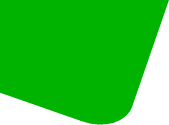 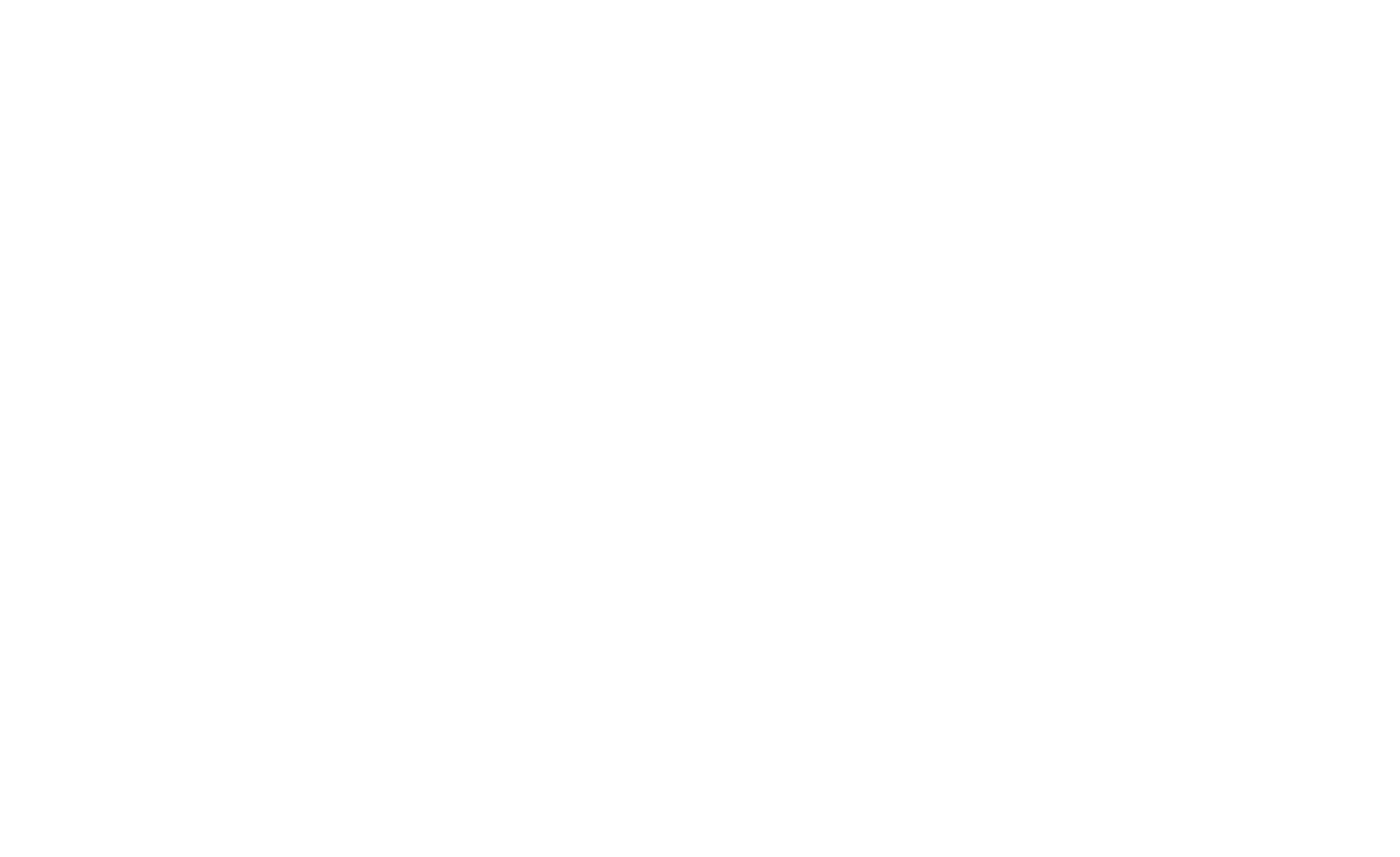 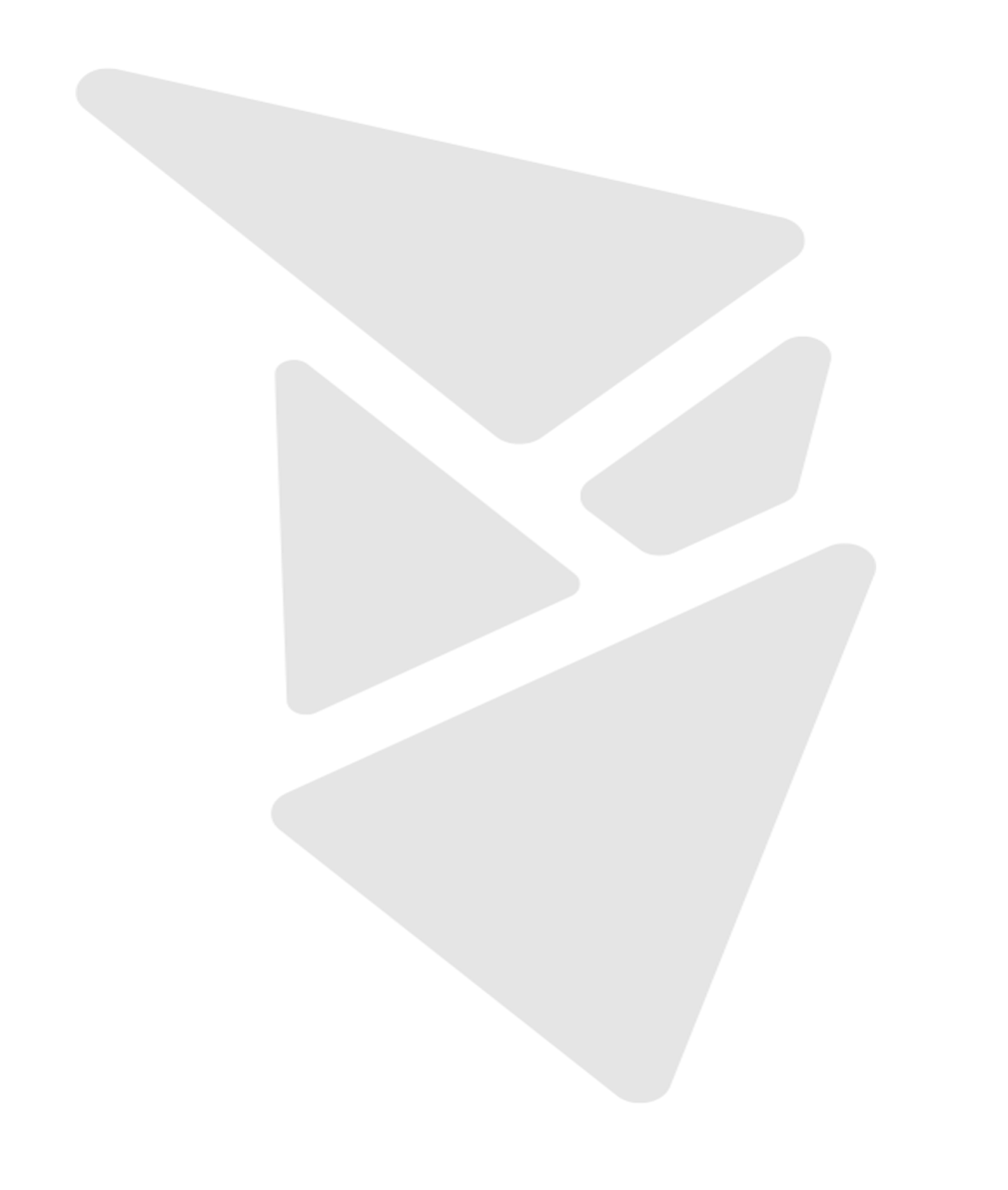 ГРУППА КОМПАНИЙ 
«АЛАНС» И «КАДАСТРСЪЕМКА» – это
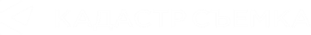 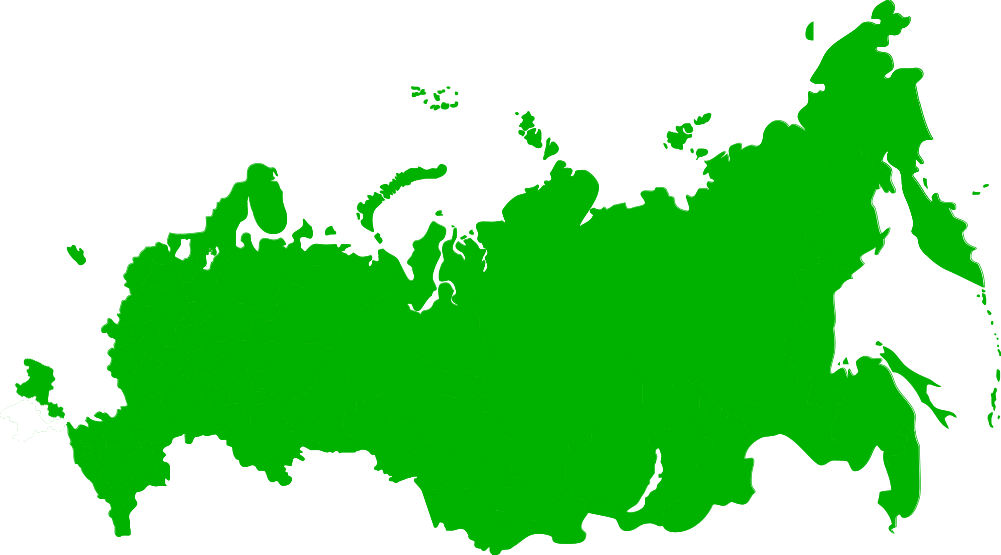 2
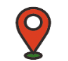 БОЛЕЕ 20 ЛЕТ ОПЫТА В ОБЛАСТИ КОМПЛЕКСНЫХ ИНЖЕНЕРНЫХ ИЗЫСКАНИЙ
БОЛЕЕ 60 КОРПОРАТИВНЫХ ЗАКАЗЧИКОВ
 БОЛЕЕ 1 200 ВЫПОЛНЕННЫХ ДОГОВОРОВ
ОТСКАНИРОВАНО  БОЛЕЕ 10 000 КМ2  ГОРОДСКОЙ ЗАСТРОЙКИ, ДОРОГ, ПУТЕПРОВОДОВ
ПРОБУРЕНО БОЛЕЕ 1 000 000 МЕТРОВ СКВАЖИН
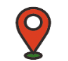 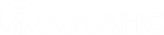 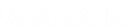 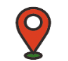 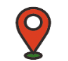 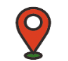 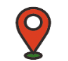 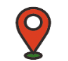 ПОЛНАЯ ТЕХНИЧЕСКАЯ ОСНАЩЕННОСТЬ:
САМОЛЕТ С-44Ф,
БПЛА ГЕОСКАН-401, 
АЭРОФОТОКАМЕРЫ И ЛАЗЕРНЫЕ СКАНЕРЫ LEICA И OPTECH.
ГЕОДЕЗИЧЕСКОЕ, ТАКСАЦИОННОЕ ОБОРУДОВАНИЕ И ИНСТРУМЕНТЫ.
СПЕЦАВТОТРАНСПОРТ
(ГРУЗОВЫЕ, СНЕГОБОЛОТОХОДЫ, КВАДРОЦИКЛЫ, БУРОВЫЕ УСТАНОВКИ, ВАГОН-ДОМА)
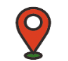 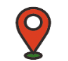 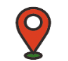 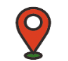 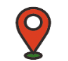 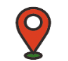 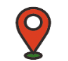 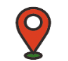 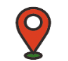 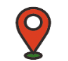 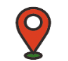 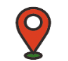 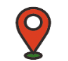 РАБОТАЕМ НА ВСЕЙ ТЕРРИТОРИИ СИБИРИ И ДАЛЬНЕГО ВОСТОКА
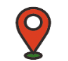 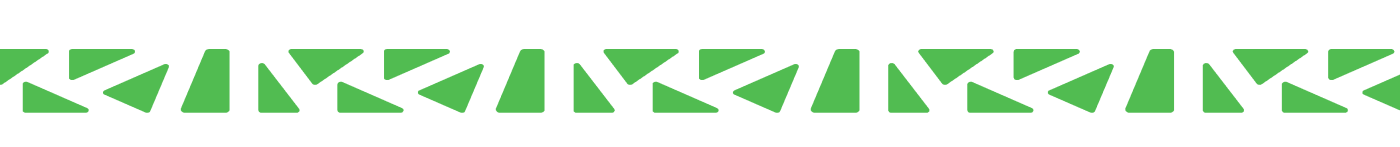 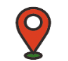 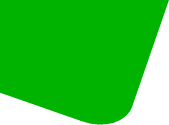 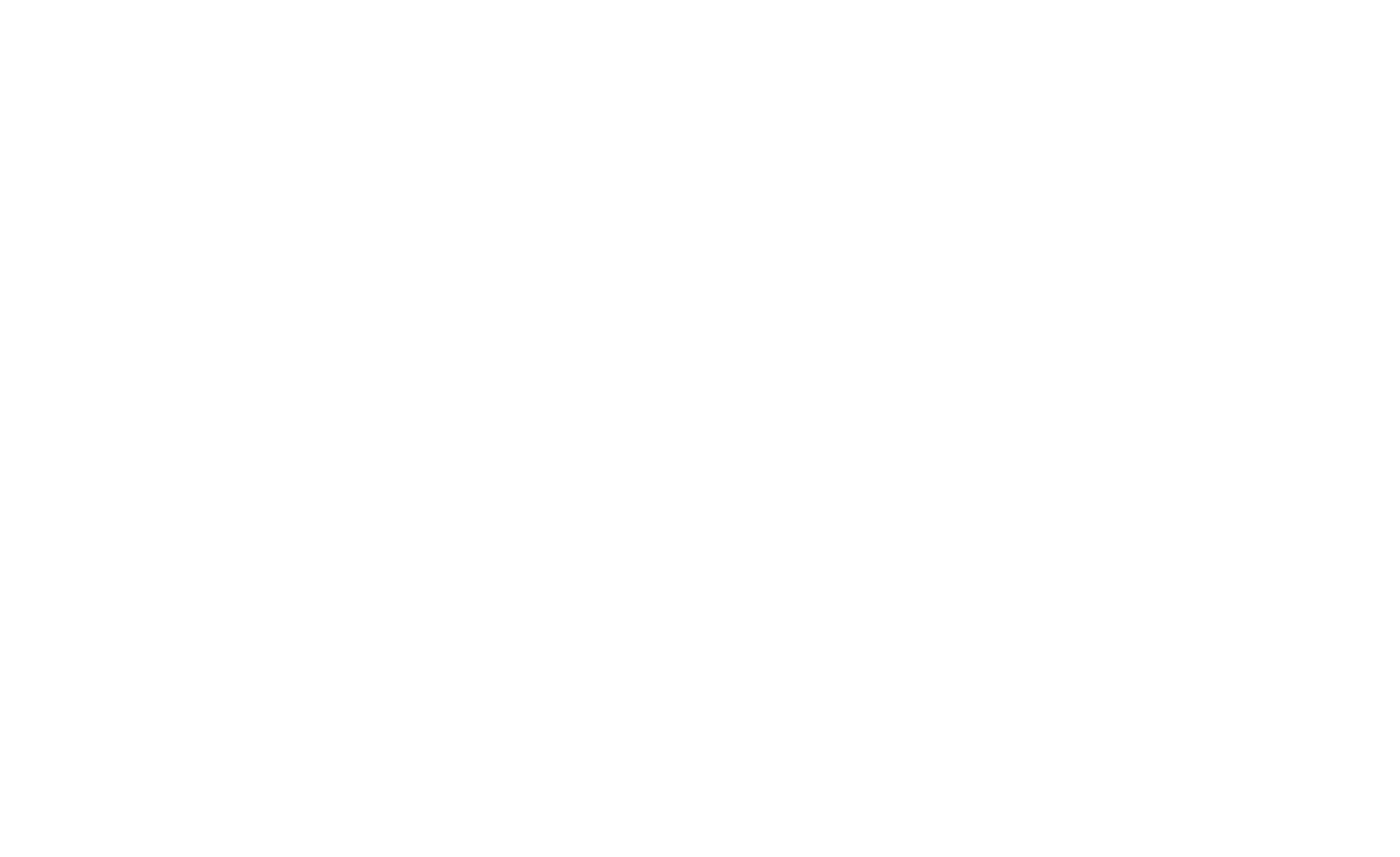 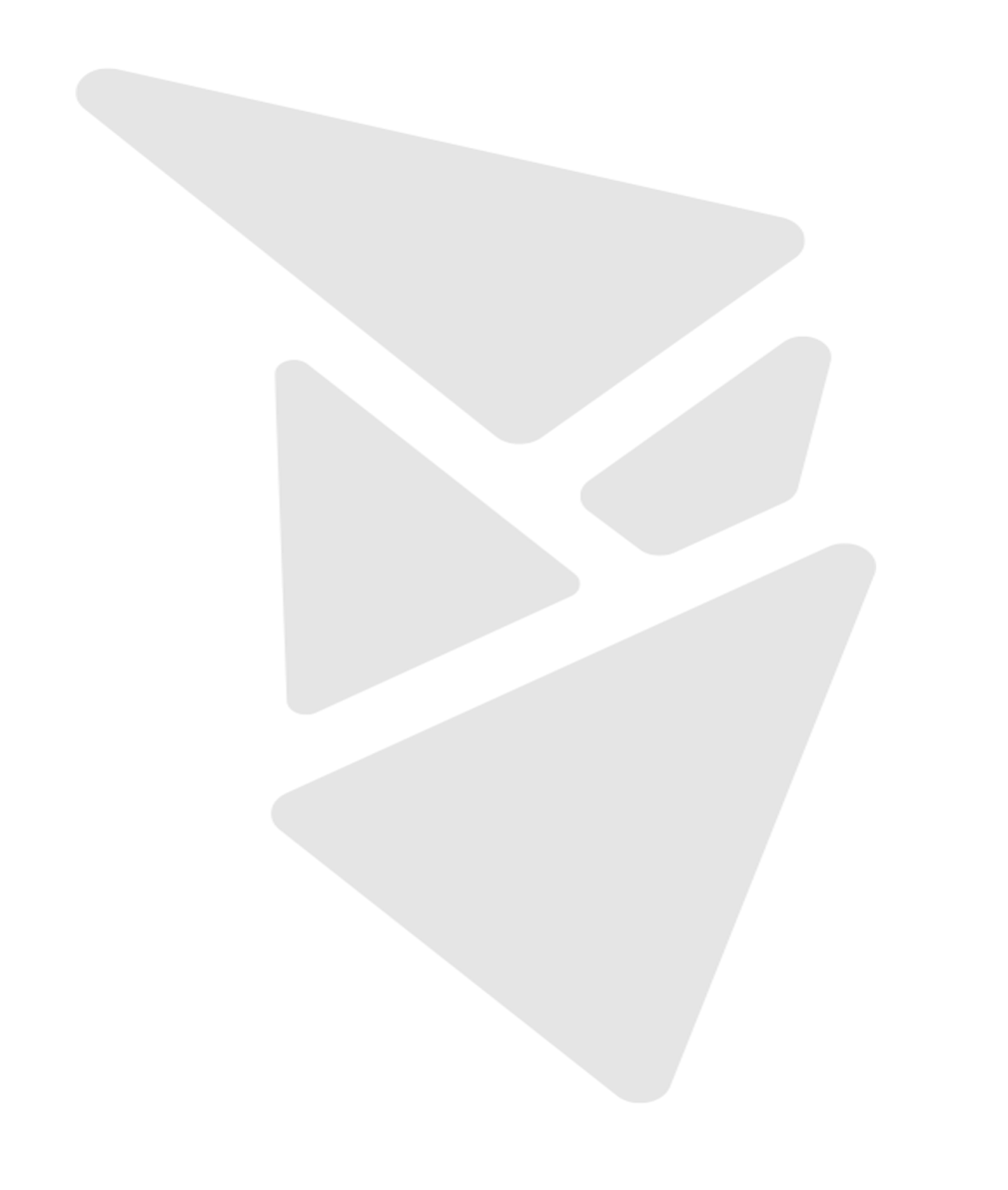 НАПРАВЛЕНИЯ  РАБОТЫ
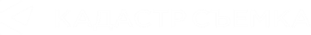 3
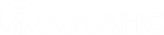 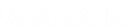 КОМПЛЕКСНЫЕ ИНЖЕНЕРНЫЕ ИЗЫСКАНИЯ;
ЦИФРОВАЯ АЭРОФОТОСЪЕМКА;
ВОЗДУШНОЕ И НАЗЕМНОЕ ЛАЗЕРНОЕ СКАНИРОВАНИЕ;
СОЗДАНИЕ ЦИФРОВЫХ КАРТ И ПЛАНОВ;
СОЗДАНИЕ ТРЕХМЕРНЫХ ЦИФРОВЫХ МОДЕЛЕЙ;
ЛЕСОУСТРОЙСТВО;
КАДАСТРОВЫЕ РАБОТЫ;
РАЗВЕДКА КАРЬЕРОВ;
МАРКШЕЙДЕРИЯ;
ПРОЕКТИРОВАНИЕ ЛИНЕЙНЫХ И ПЛОЩАДНЫХ ОБЪЕКТОВ;
ОБСЛЕДОВАНИЕ ЛЭП, ДОРОГ, НЕФТЕ- И ГАЗОПРОВОДОВ;
РАЗРАБОТКА ПРОГРАММНОГО ОБЕСПЕЧЕНИЯ.
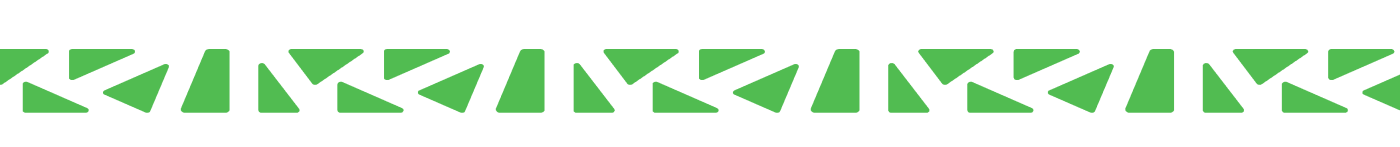 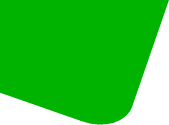 ДАННЫЕ ДЛЯ СОЗДАНИЯ КАРТОГРАФИЧЕСКИХ МАТЕРИАЛОВ
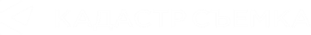 4
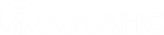 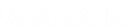 МАТЕРИАЛЫ ФЕДЕРАЛЬНОГО ФОНДА ПРОСТРАНСТВЕННЫХ ДАННЫХ (ФФПД);
АРХИВНЫЕ МАТЕРИАЛЫ АО «КАДАСТРСЪЕМКА»;
АРХИВНЫЕ МАТЕРИАЛЫ ДРУГИХ ПРЕДПРИЯТИЙ.
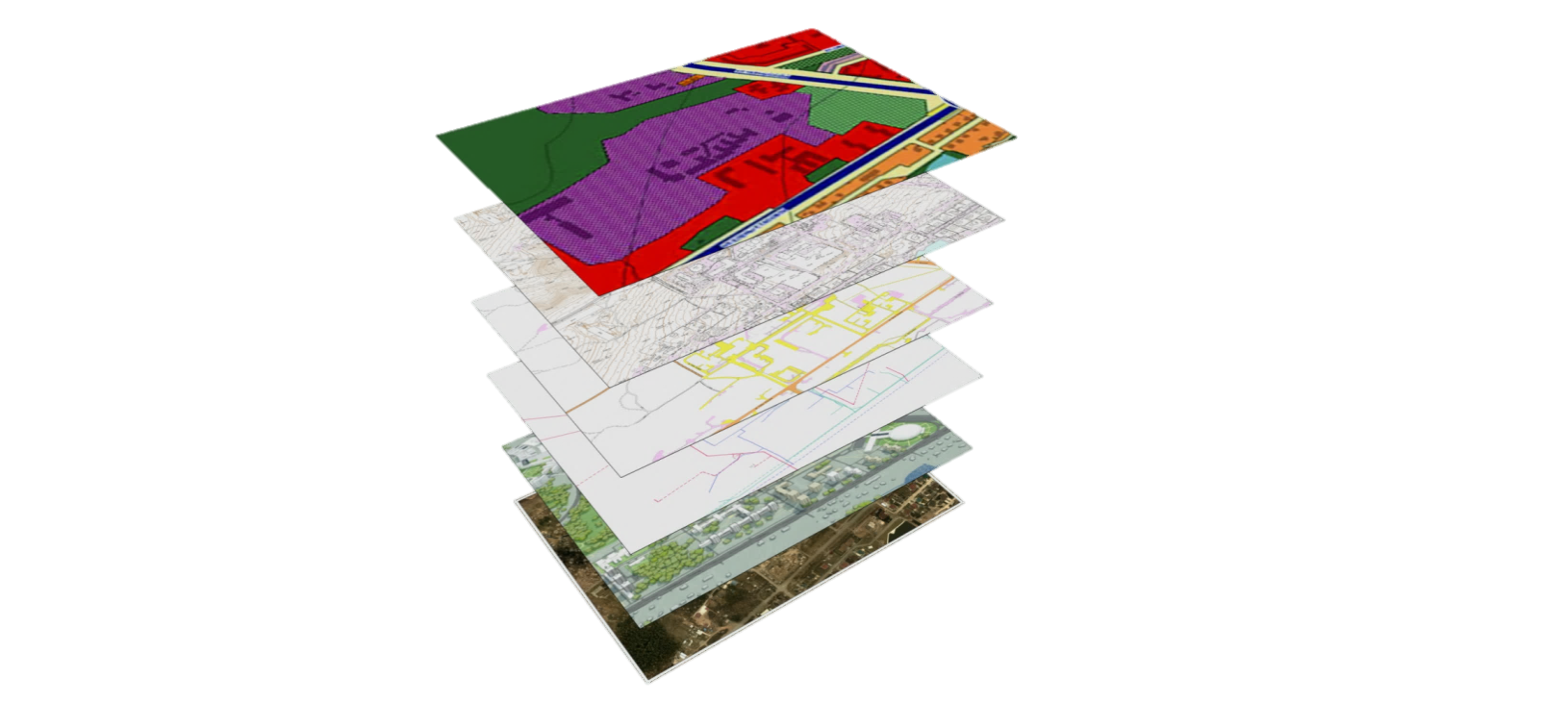 ТИПЫ ФОНДОВЫХ ДАННЫХ:
ЦИФРОВЫЕ КАРТЫ;
ЦИФРОВЫЕ ПЛАНЫ;
АЭРОФОТОСНИМКИ;
ГЕОДЕЗИЧЕСКИЕ ДАННЫЕ;
ТОПОГРАФИЧЕСКИЕ ДАННЫЕ;
ДОПОЛНИТЕЛЬНЫЕ ИСТОЧНИКИ ИНФОРМАЦИИ.
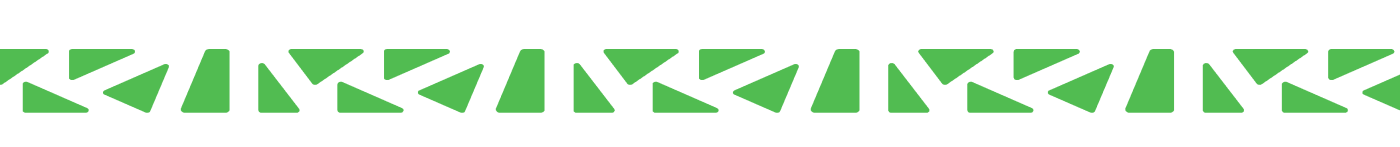 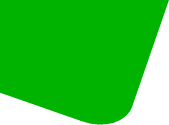 Использование фондовых данных
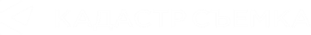 5
ПРЕИМУЩЕСТВА
НЕДОСТАТКИ
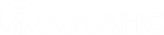 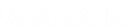 ЭКОНОМИЯ ВРЕМЕНИ И СРЕДСТВ: нет необходимости проводить новые исследования и съемки, когда есть уже готовые данные.

ПОВЫШЕНИЕ КАЧЕСТВА КАРТОГРАФИЧЕСКИХ МАТЕРИАЛОВ: фондовые данные могут быть использованы для проверки и уточнения новых данных, полученных в результате исследований.

СОХРАНЕНИЕ ИСТОРИКО-КУЛЬТУРНОГО НАСЛЕДИЯ: фондовые материалы позволяют сохранить информацию о прошлом и изучать изменения.
НЕПОЛНОТА И НЕТОЧНОСТЬ ДАННЫХ: некоторые фондовые материалы могут быть неполными или содержать ошибки, что требует их проверки и корректировки.

УТРАТА АКТУАЛЬНОСТИ ДАННЫХ: некоторые фондовые материалы могут содержать устаревшую информацию в связи с изменениями ситуации на местности.

ПРОБЛЕМЫ С ЛИЦЕНЗИРОВАНИЕМ И АВТОРСКИМИ ПРАВАМИ: использование некоторых фондовых материалов может потребовать разрешения от их правообладателей.
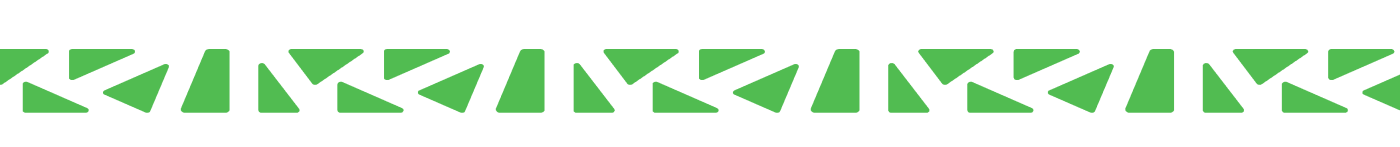 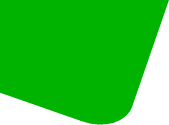 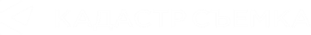 6
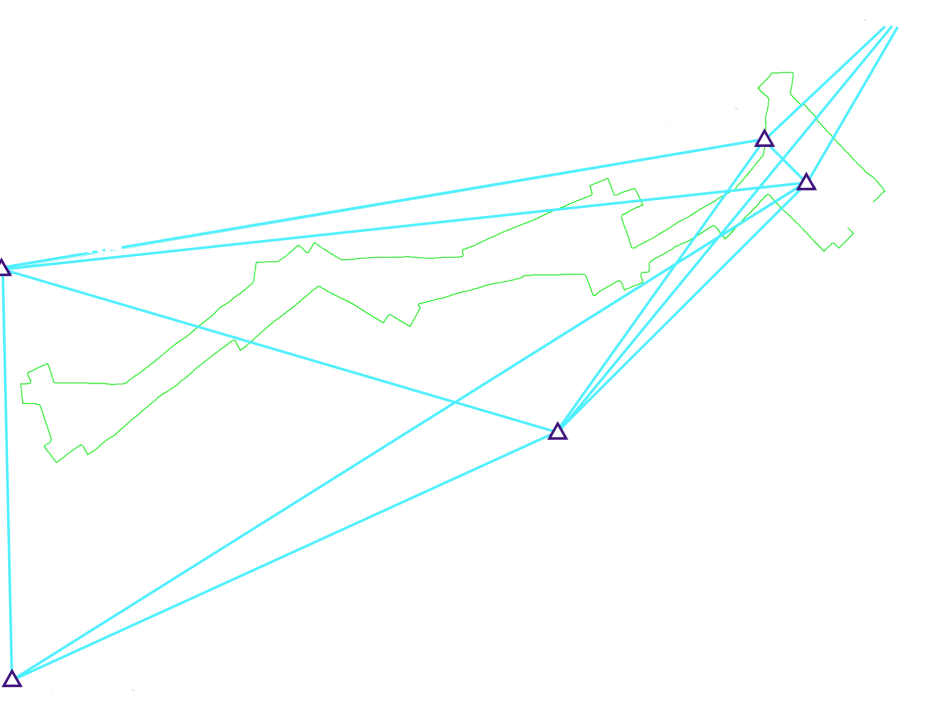 ПРИОБРЕТЕНИЕ ДАННЫХ ФФПД
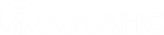 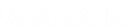 Пересчет пунктов государственной геодезической  сети (ГГС) в местной системе координат приводит к неоднородности геодезических работ, выполненных до 2023 года.

РАСХОЖДЕНИЯ ГГС БОЛЕЕ 20 СМ УСЛОЖНЯЮТ ИЗЫСКАТЕЛЬСКИЕ РАБОТЫ
НА ОБЪЕКТАХ.
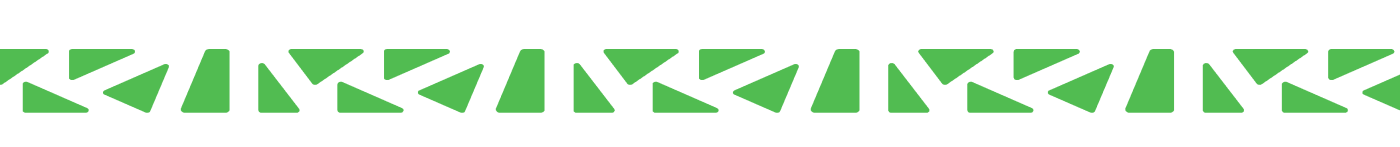 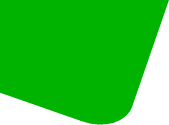 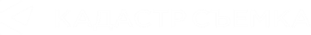 7
ПРИОБРЕТЕНИЕ ДАННЫХ ФФПД
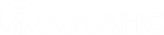 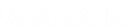 Один из примеров несоответствия точностных характеристик нормативно-технических документов.
На один из субъектов РФ приобретены из Федерального фонда пространственных данных материалы в виде цифровых ортофотопланов и матриц рельефа на 28 населенных пунктов.
25% - НЕСООТВЕТСТВИЕ ТОЧНОСТИ В ПЛАНЕ И ПО ВЫСОТЕ
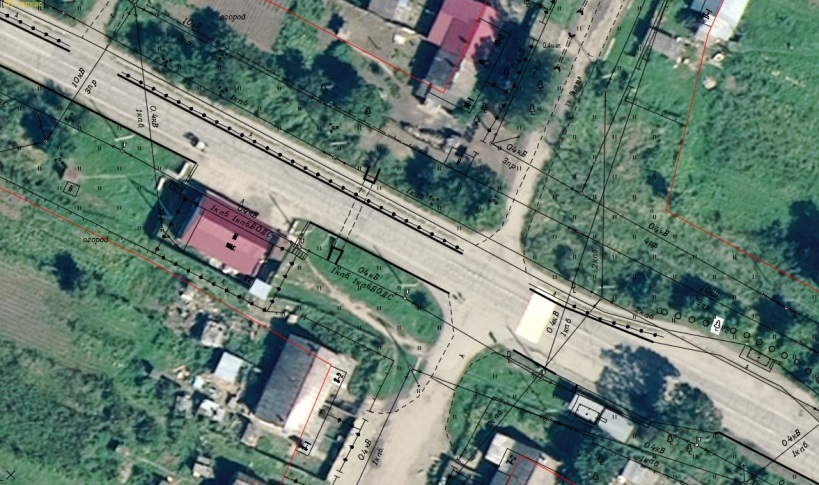 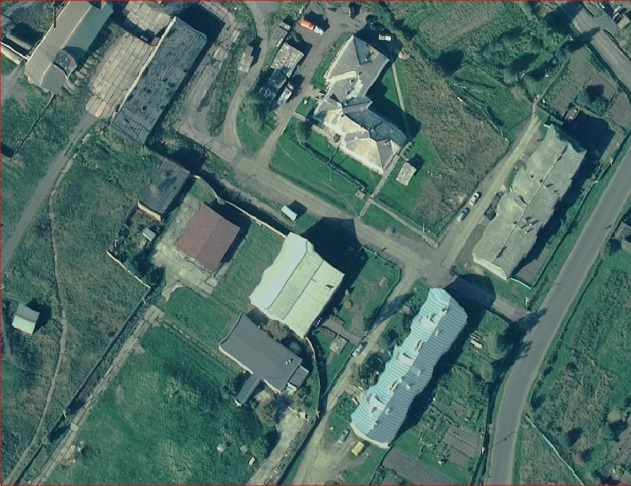 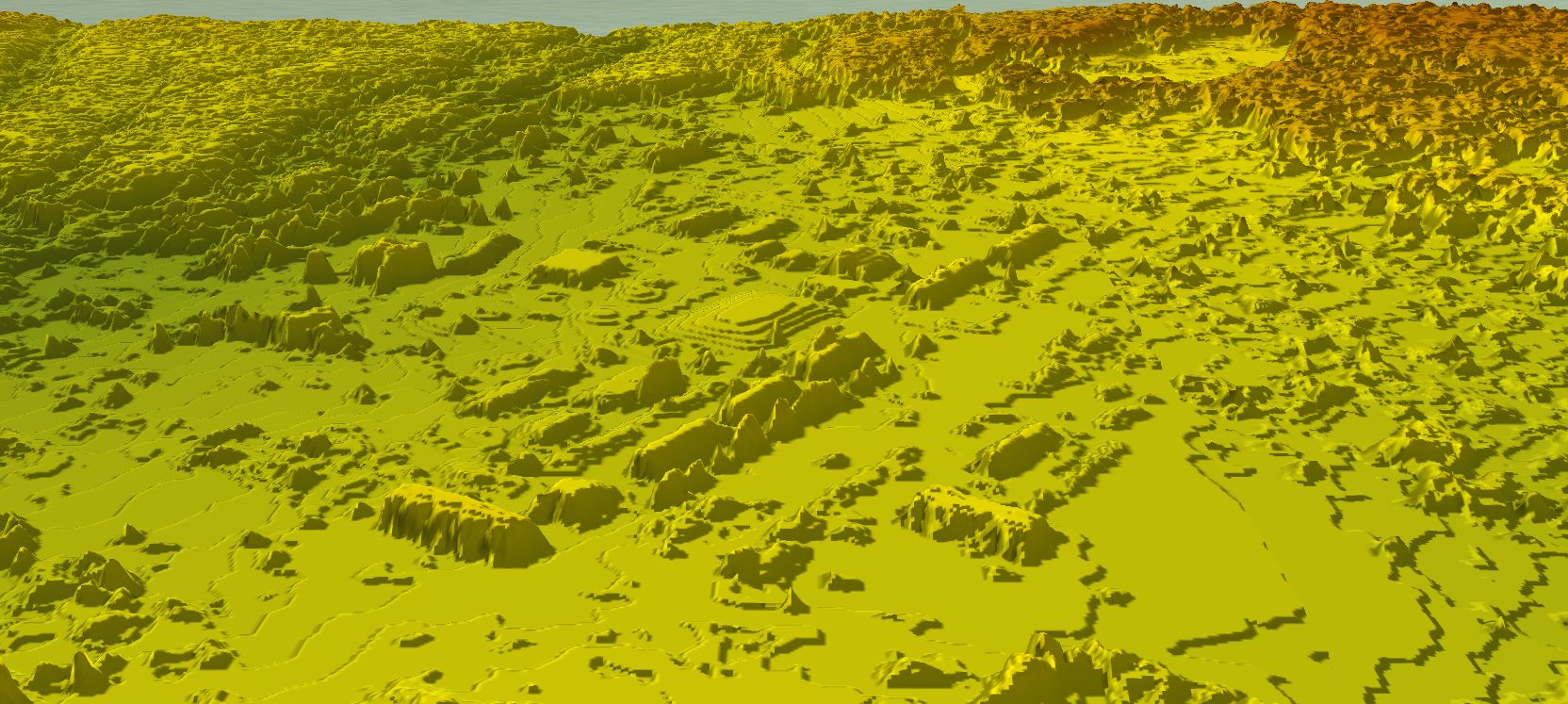 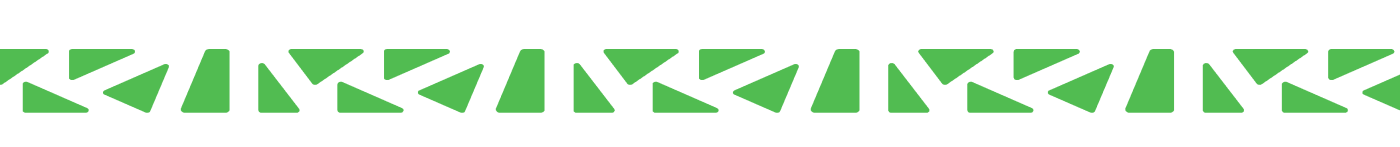 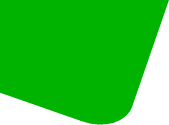 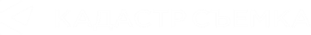 8
ПРИОБРЕТЕНИЕ ДАННЫХ ФФПД
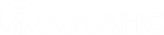 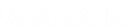 Пример несогласованности между картографическим материалом в виде ортофотоплана, созданного в рамках ЕЭКО, с данными ЕГРН.
Приобретены ортофотопланы и кадастровые планы территорий на 17 населенных пунктов.
5 МЕТРОВ – РАСХОЖДЕНИЯ КАДАСТРОВЫХ ГРАНИЦ
С ОРТОФОТОПЛАНАМИ НА ВСЕХ 17 НАСЕЛЕННЫХ ПУНКТАХ.
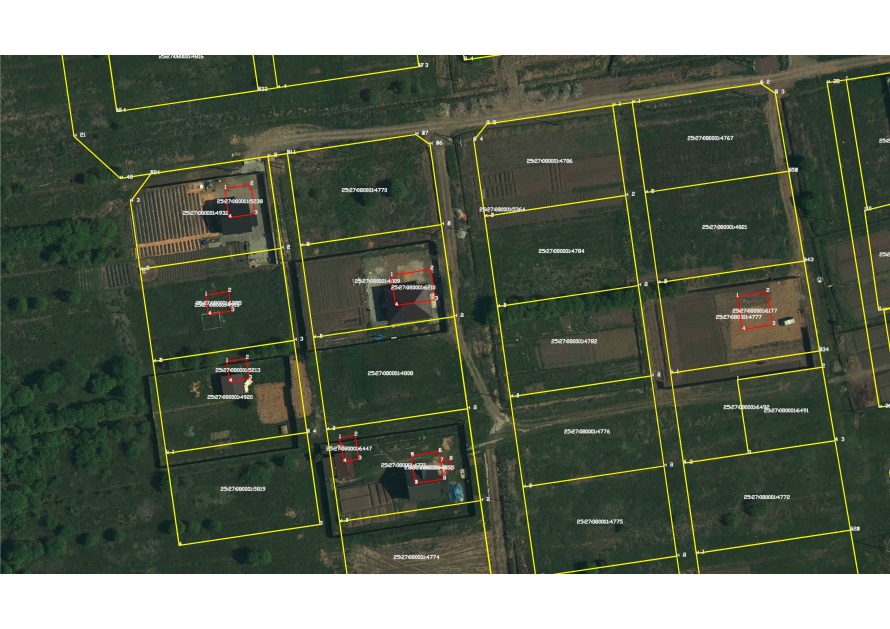 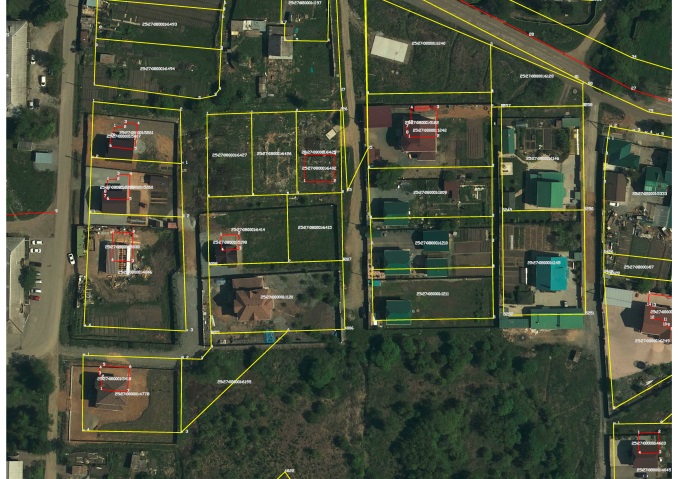 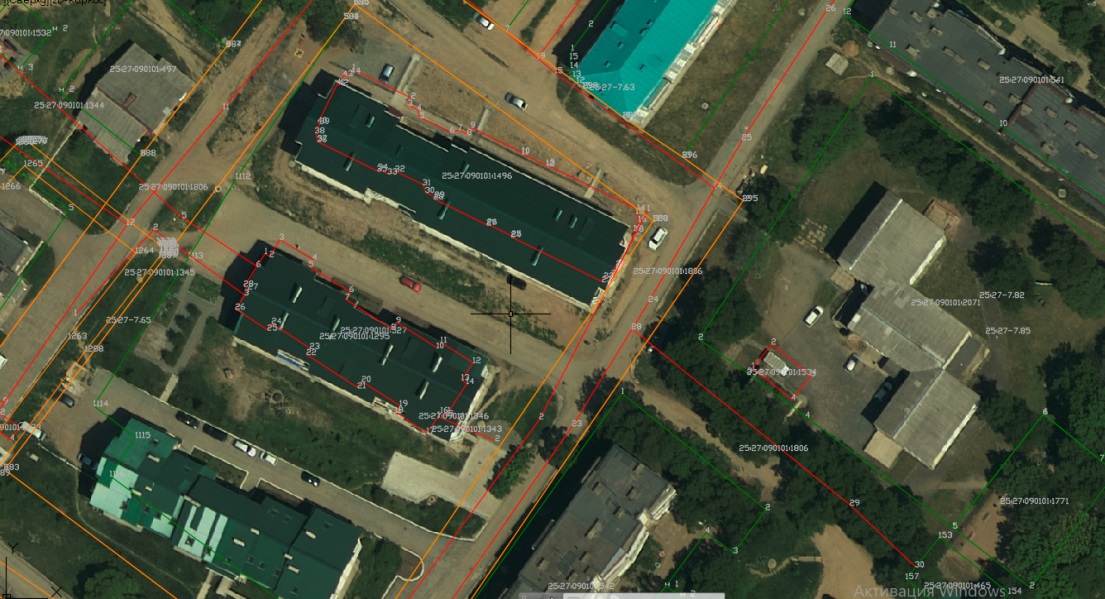 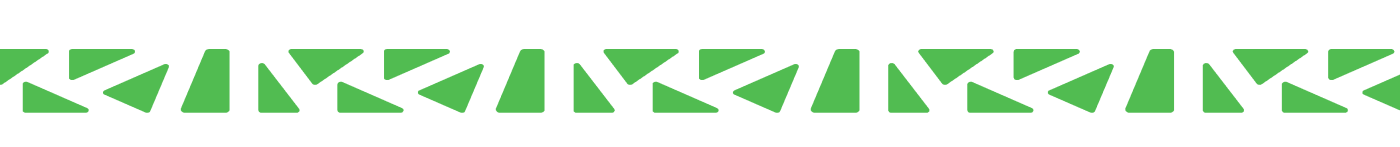 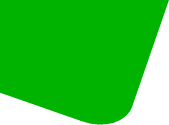 Проблемы При создании картографической продукции с использованием данных ФФПД
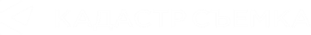 9
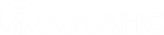 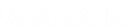 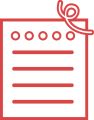 НЕДОСТАТОЧНОЕ КАЧЕСТВО ИСХОДНЫХ ДАННЫХ;
ПРОБЛЕМЫ С ДОСТУПНОСТЬЮ ДАННЫХ;
СЛОЖНОСТЬ ИНТЕГРАЦИИ ДАННЫХ;
ОГРАНИЧЕНИЯ АВТОРСКОГО ПРАВА;
НЕАДЕКВАТНОСТЬ ДАННЫХ ДЛЯ КОНКРЕТНЫХ ЗАДАЧ;
НЕДОСТАТОК СПЕЦИАЛИСТОВ.
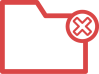 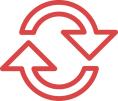 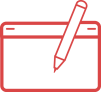 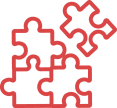 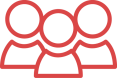 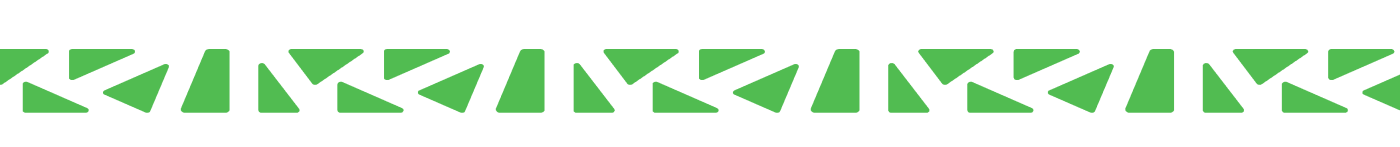 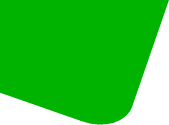 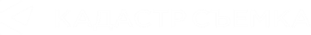 10
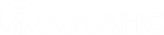 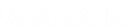 КАКИЕ ДАННЫЕ ИСПОЛЬЗОВАТЬ?
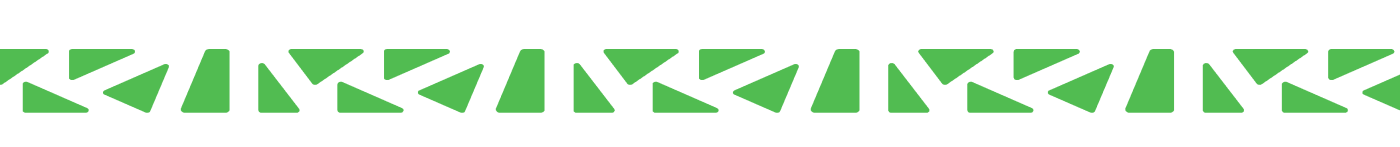 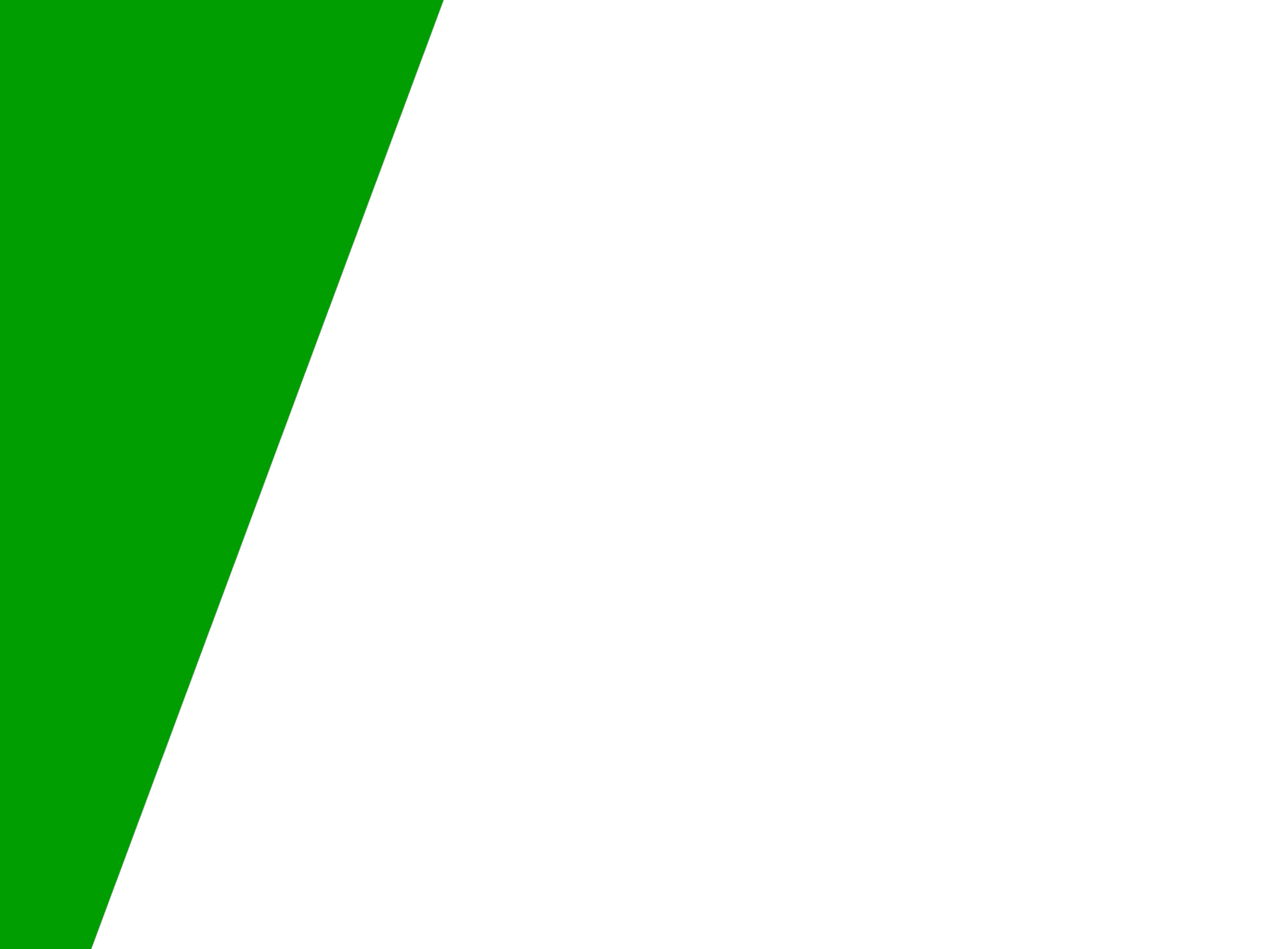 БЛАГОДАРИМ ЗА ВНИМАНИЕ!
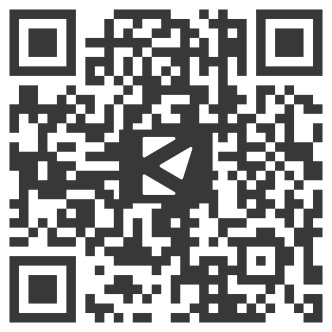 СКАЧАТЬ ПРЕЗЕНТАЦИЮ